2019년도 목원대학교 신입생
학생증 체크카드 신청 프로세스 안내
인터넷신청

학교 홈페이지 접속
신청예약 후 은행방문
휴대폰 미소지 학생
신한 SOL
모바일 신청

간편한 신청절차
본인 휴대폰에서 가능
별도의 은행방문 없음
2
1
00  안내사항
다음의 항목들을 미리 준비해주시면 훨씬 빠른 신청이 가능합니다
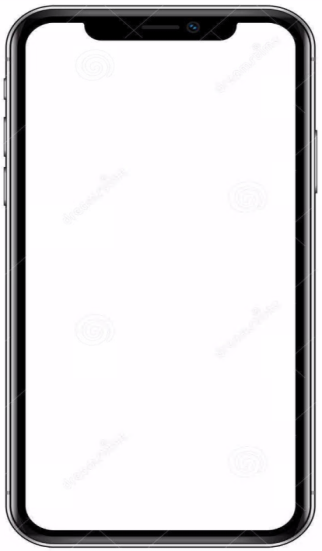 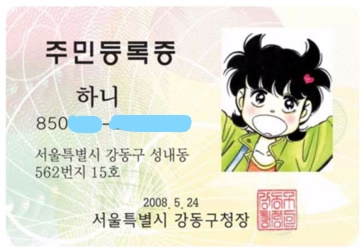 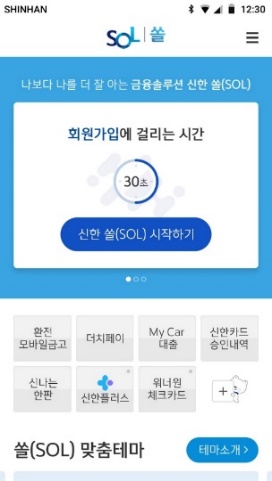 주민등록증 또는 운전면허증
신한 SOL 다운로드
신한은행 계좌가 없는 분들은 통장, 카드 동시 개설로 진행해주세요!
01  회원가입
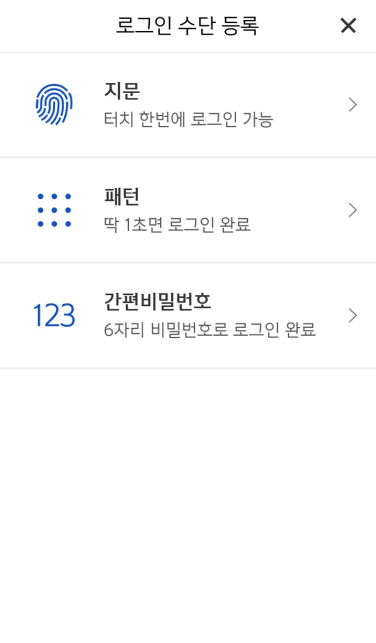 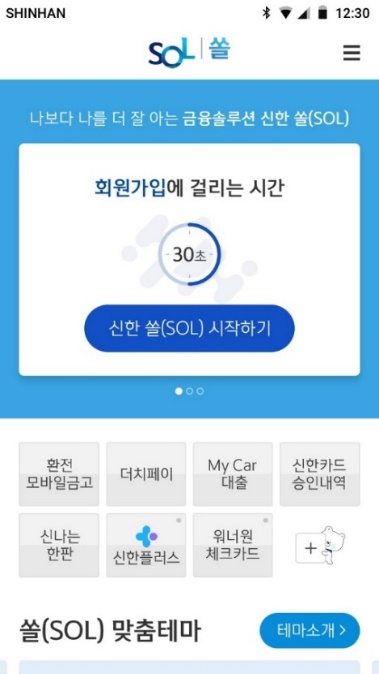 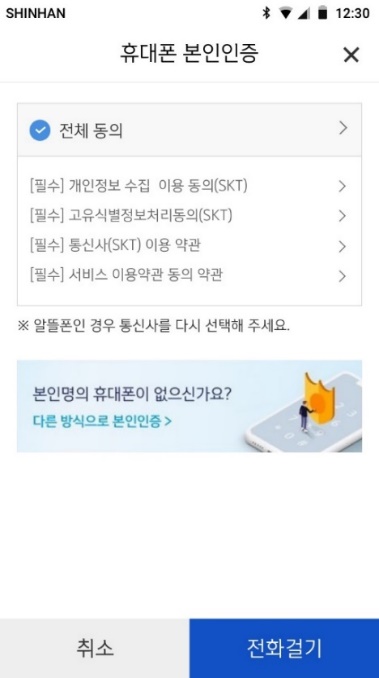 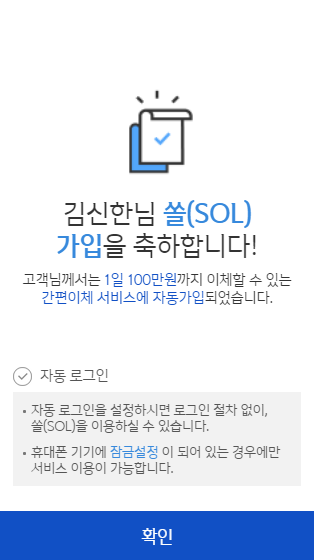 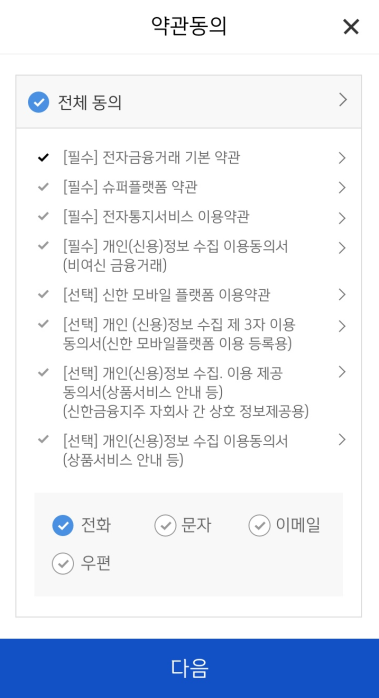 02  입출금통장&카드 신규
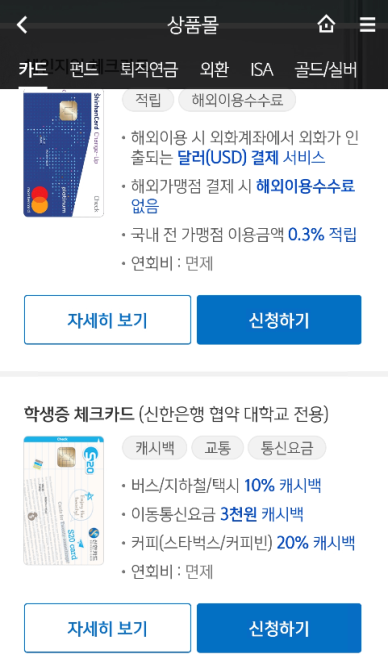 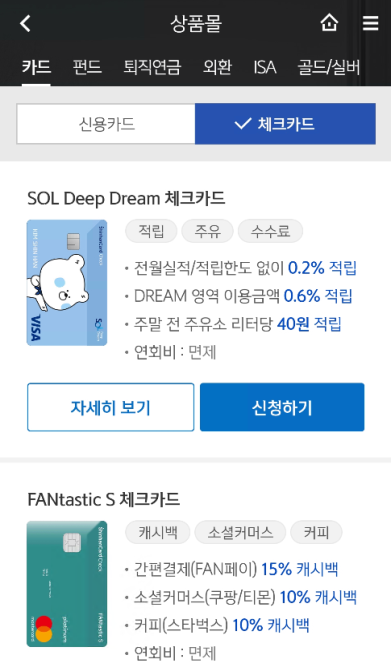 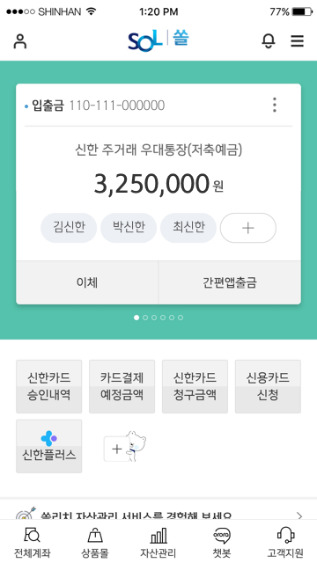 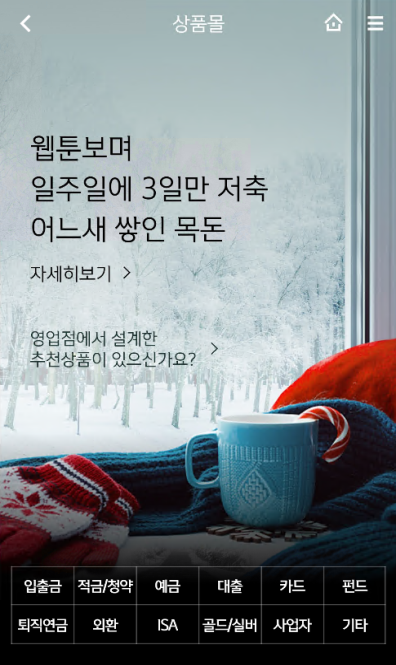 화면하단 ‘상품몰’ 진입
‘카드’ 메뉴 선택
화면상단 ‘체크카드’탭 선택
맨 하단 ‘학생증 체크카드’ 선택
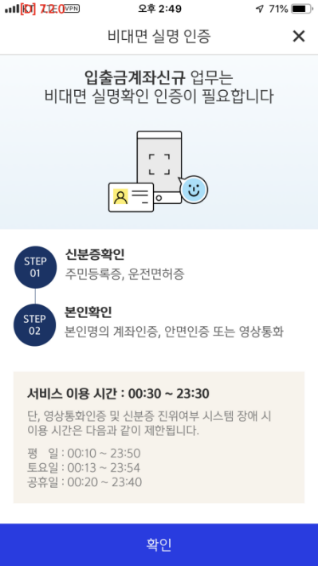 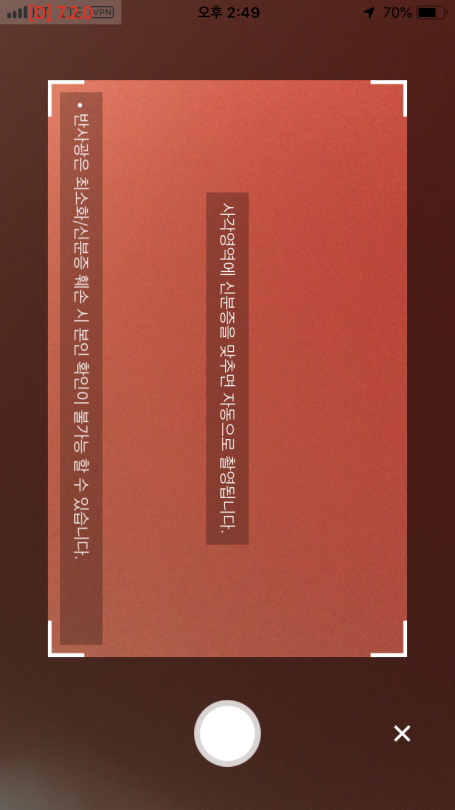 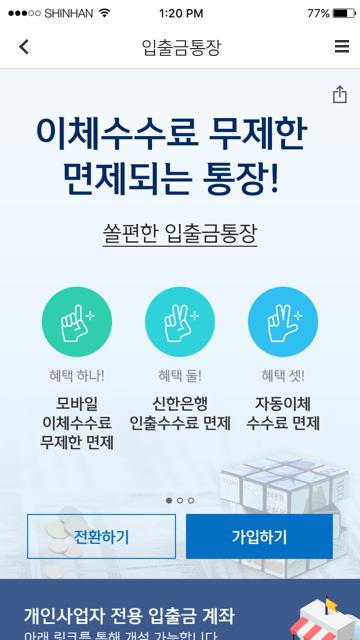 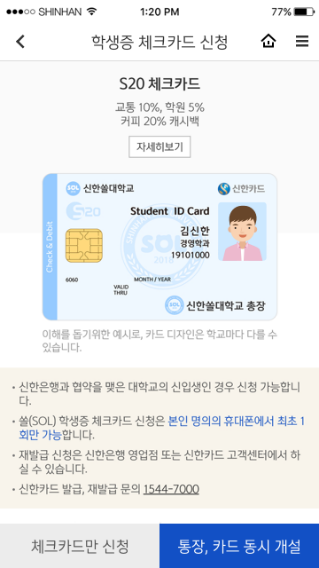 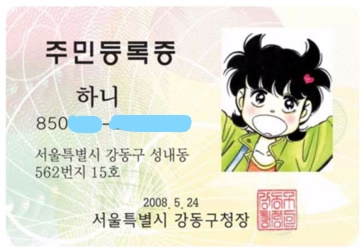 통장, 카드 동시개설
또는 체크카드만 신청 선택
입출금통장 상품 안내
비대면 실명인증 안내
신분증 촬영
02  입출금통장&카드 신규
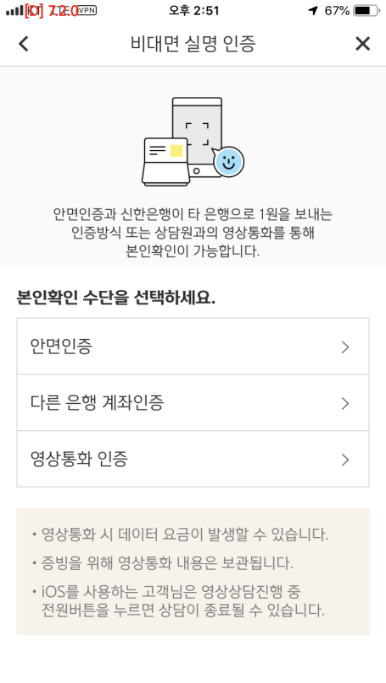 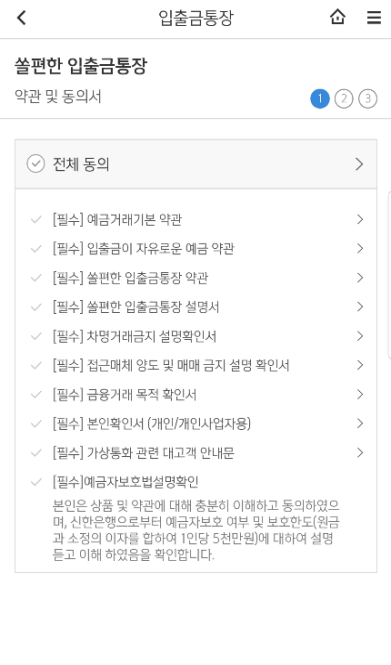 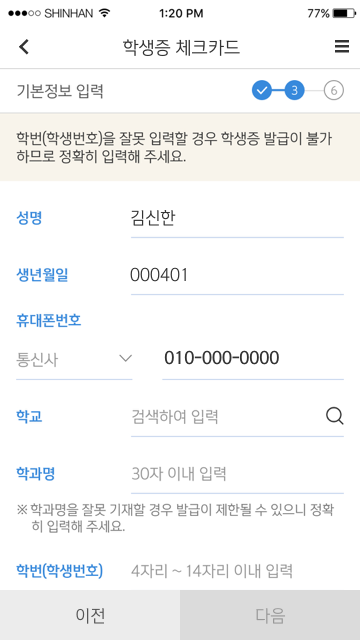 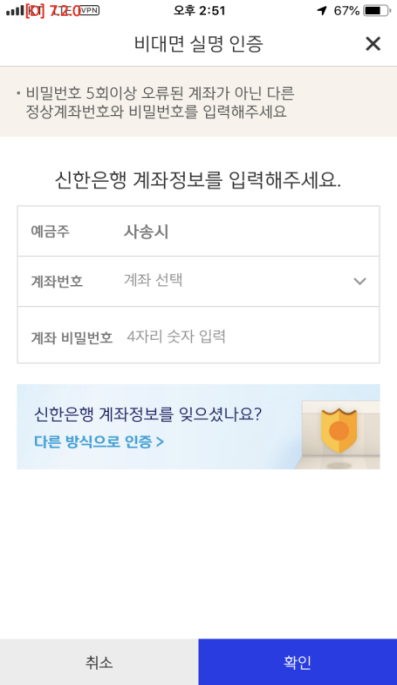 신한은행 계좌가 없는 경우
① 다른 은행 계좌인증 
② 영상통화 中 택1
신한은행 계좌가 있는 경우
☞ 계좌 정보로 인증
약관 동의
학적정보 입력
추가인증 진행
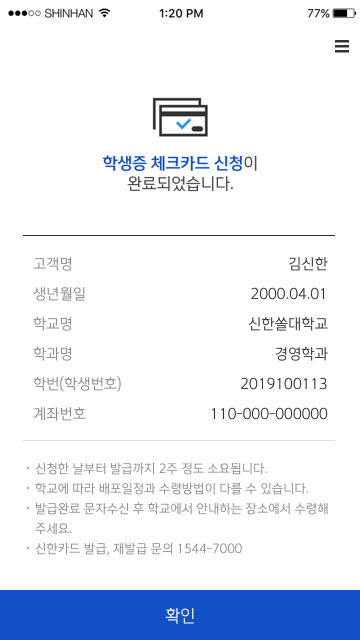 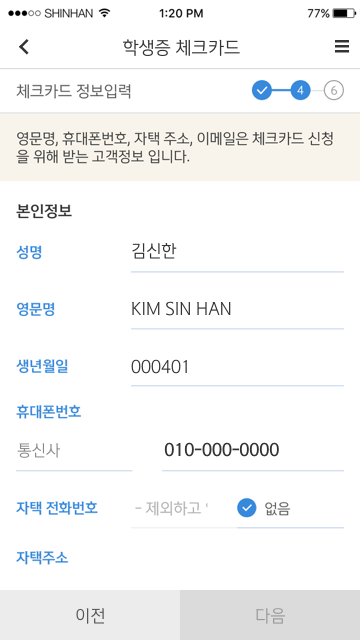 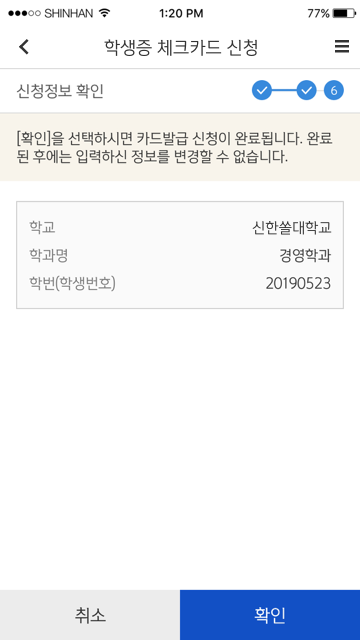 입력 정보 확인
신청 완료
기타정보 입력
01  인터넷예약방식
인터넷 주소(팝업) :  https://bank.shinhan.com/index.jsp#253300000000
※ 학교 홈페이지에서 연결(게시예정)
-학생증체크카드 인터넷 예약서비스
안내
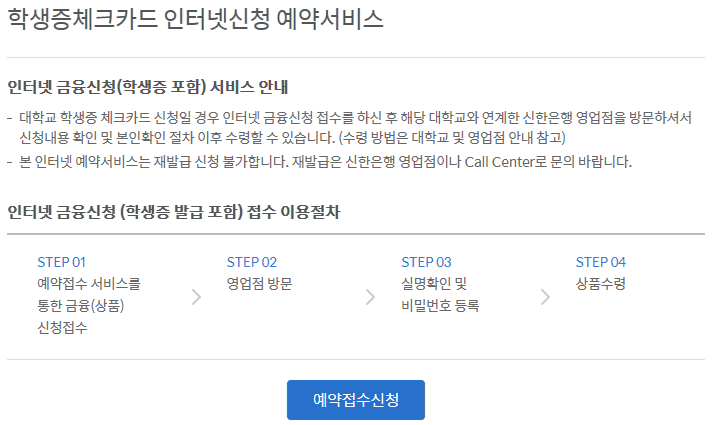 - 학생증체크카드 인터넷 예약관련
학생 동의

<주요내용>
 - 학생증체크카드 발급을 위한 학적
   정보를 학교로부터 제공 받는 것
   관련 동의
 - 원활한 학사운영을 위하여 
   학교에서 요청하는 경우, 학생 신청
   정보 학교 제공 관련 동의
예약접수 신청클릭!
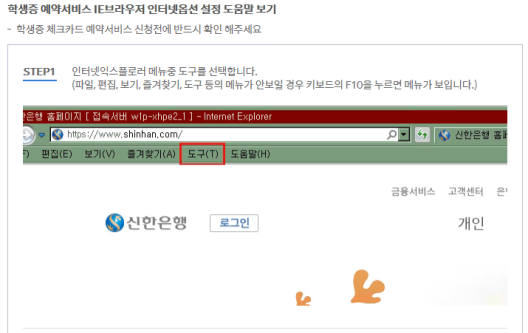 - 인터넷 익스플로러 
도구옵션설정하기
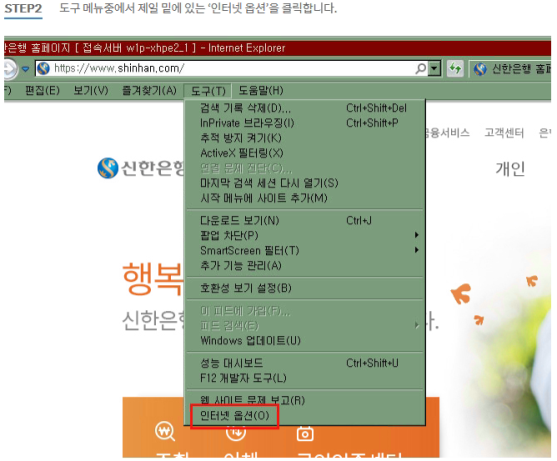 인터넷익스플로러 메뉴중 
도구옵션 설정하기 
SETP 1~STEP12 차례로진행
6
01  인터넷예약방식
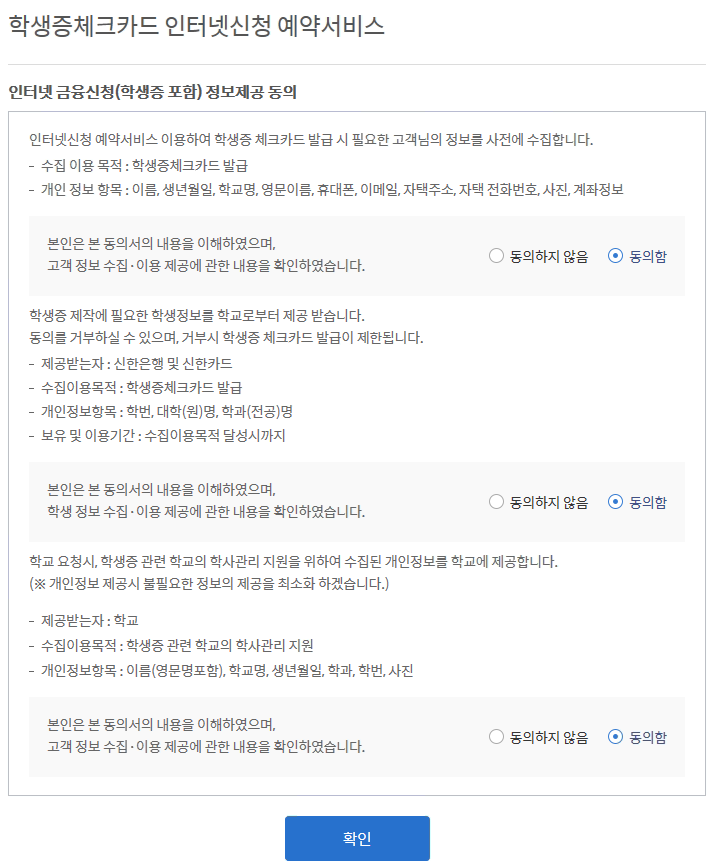 학생증체크카드 인터넷 금융신청
    정보제공 동의

 <주요내용>
 - 학생증체크카드 발급을 위한 학적
   정보를 학교로부터 제공 받는 것
   관련 동의
 - 원활한 학사운영을 위하여 
   학교에서 요청하는 경우, 학생 신청
   정보 학교 제공 관련 동의
7
01  인터넷예약방식
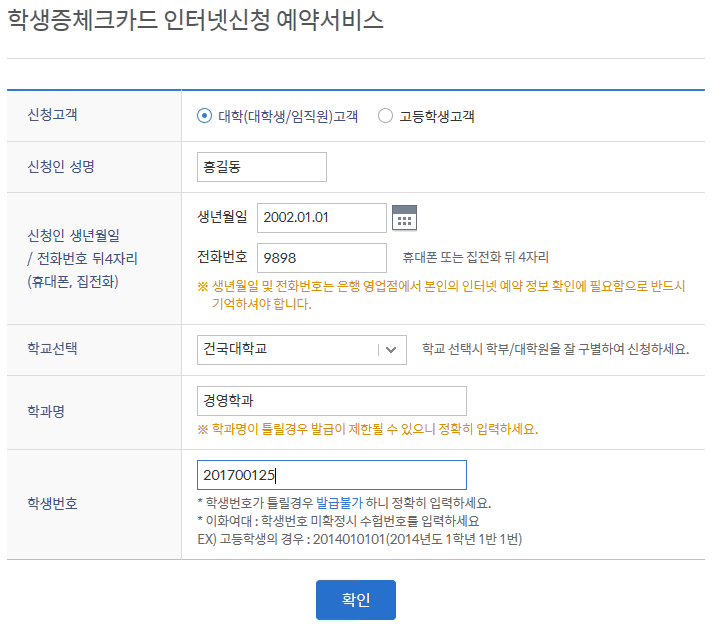 인터넷 예약 기본 정보 입력

<주요내용>
 - 주민등록번호 수집불가에 따라
   예약자 본인 확인을 위한 정보를
   사전 수집함
   (이름, 생년월일, 전화번호 뒤 4자리, 
    학교, 학과명, 학번 등)
 - 대학교의 경우 학과 및 학번
   필수입력 해야 함
















<매우 중요!!!>

인터넷 예약 과정에서 사진등록이
원활치 않을 경우 본 화면으로 
이동하여 ‘도움말 보기’ 누르시면
조치방법이 상세히 안내됨
외국인학생은 
인터넷 신청가능, 모바일 신청 불가
8
01  인터넷예약방식
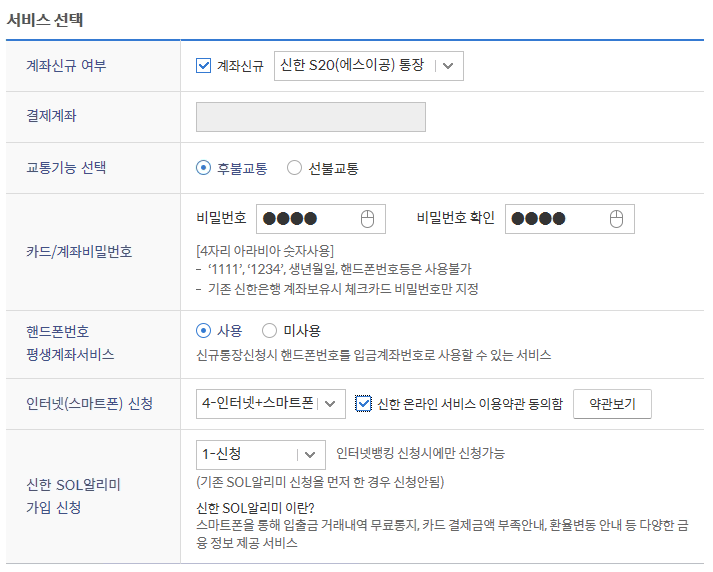 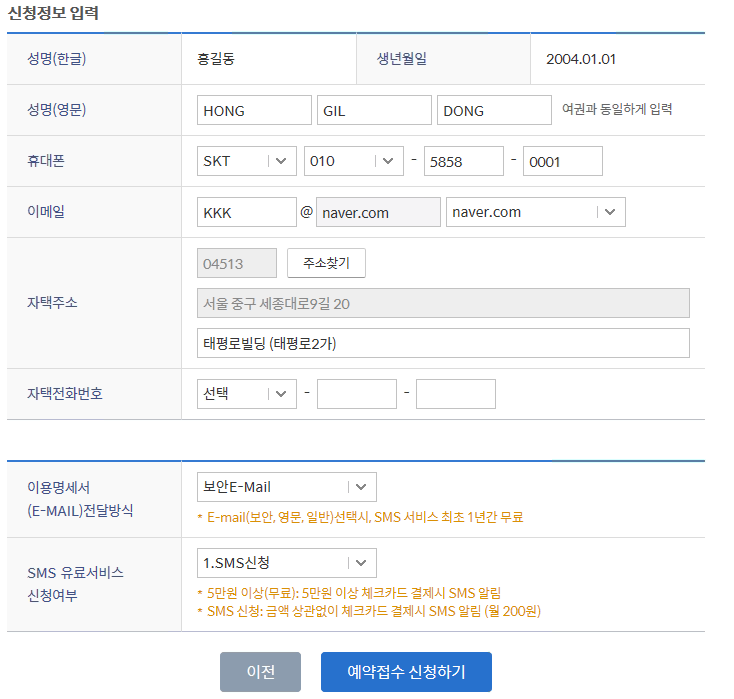 인터넷 예약 세부정보 입력

 - 영문성명
 - 휴대폰
 - 이메일
 - 자택주소 및 전화번호
 - 이용명세서 전달(EMAIL)방식
 - SMS 유료서비스 신청여부
교통카드는 선불교통 선택
9
01  인터넷예약방식
인터넷 예약 세부정보 입력 (계속)
 인터넷 예약 사진등록
    (대상학교만 표시)

<주요내용>
- 사진 업로드가 안 되는 경우 안내
   1) 익스플로러 브라우저 실행
   2) 브라우저 메뉴에서 도구 -> 
      인터넷 옵션 -> '검색기록' 
      부분의 설정 클릭
   3) 페이지를 열 때마다 체크 
      -> 확인
   4) 보안 탭 -> '신뢰할 수 있는 
      사이트‘ 클릭 -> 사이트 클릭
       http://*.shinhan.com
       https://*.shinhancard.com
      위 2개 url 추가 (매우중요!!!)
‘학생증 사진등록’ 은 대상 대학에 대해서만
표시되며, 대상이 아닌 대학은 표시되지 않습니다.
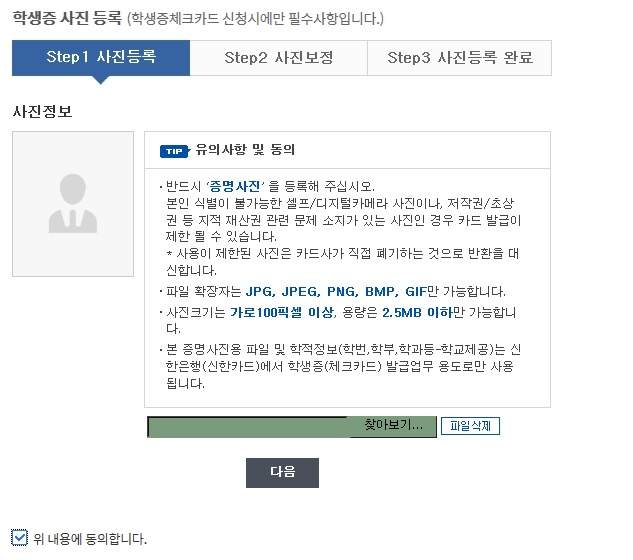 10
01  인터넷예약방식
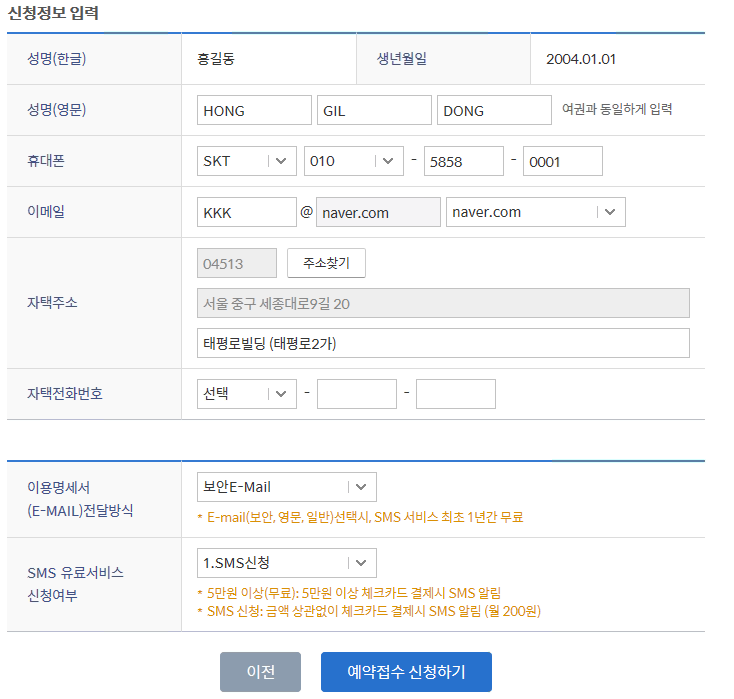 인터넷 예약 세부정보 입력 (계속)
 신청정보입력

<주요내용>
 - 영문성명
 - 이메일
 - 자택주소 및 전화번호
 - 이용명세서 전달(EMAIL)방식
 - SMS 유료서비스 신청여부













예약 신청 완료 메세지
[영업점 방문 필수]
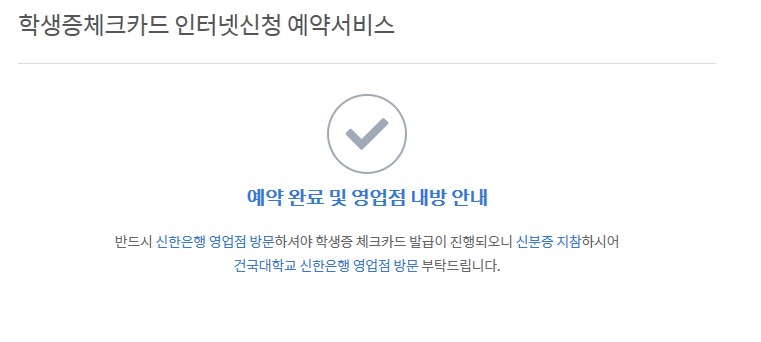 11